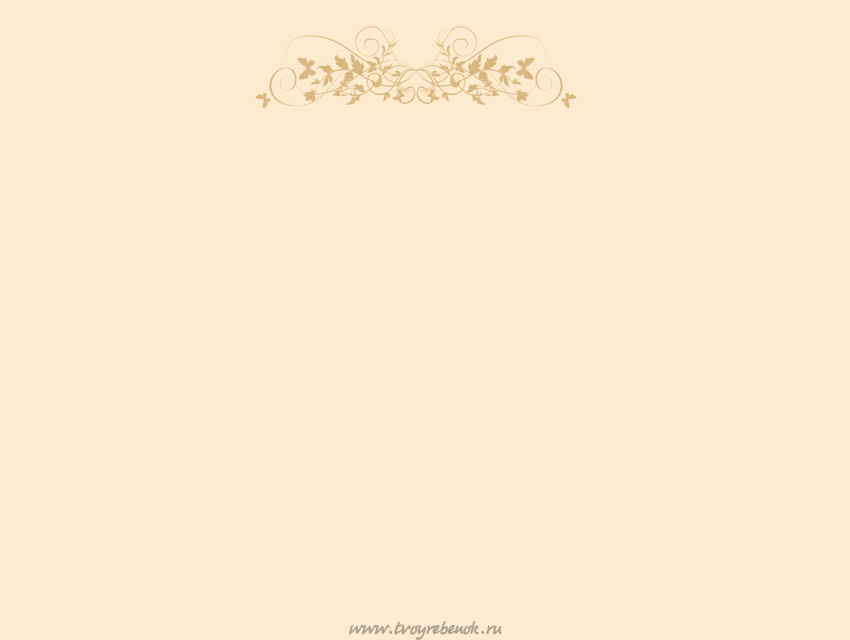 17 маяМеждународный день детского телефона доверия
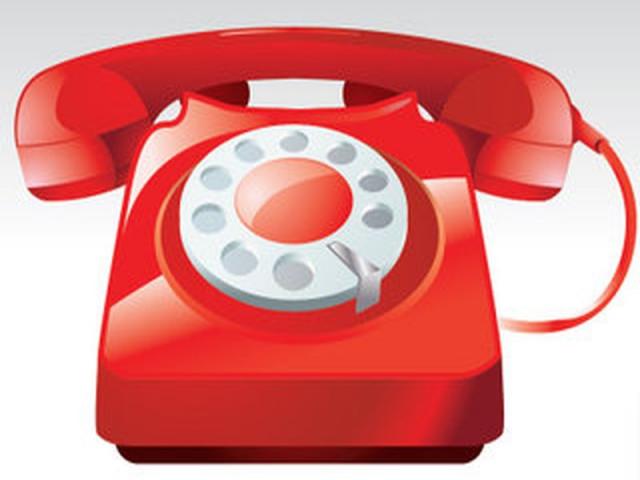 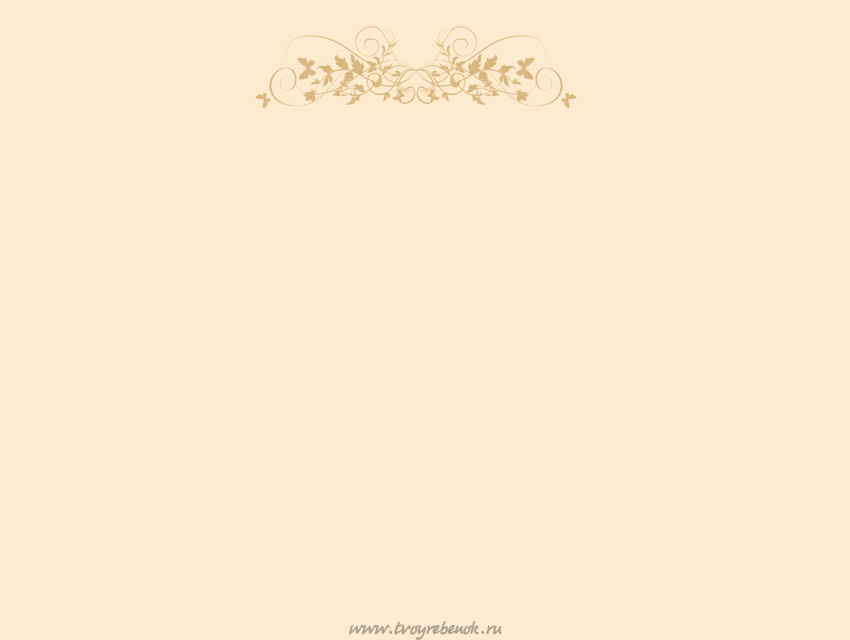 В рамках Общенациональной информационной компании по противодействию жестокому обращению с детьми Фондом поддержки детей, находящихся в трудной жизненной ситуации, совместно с субъектами Российской Федерации, был создан единый общероссийский номер детского телефона доверия: 8-800-2000-122
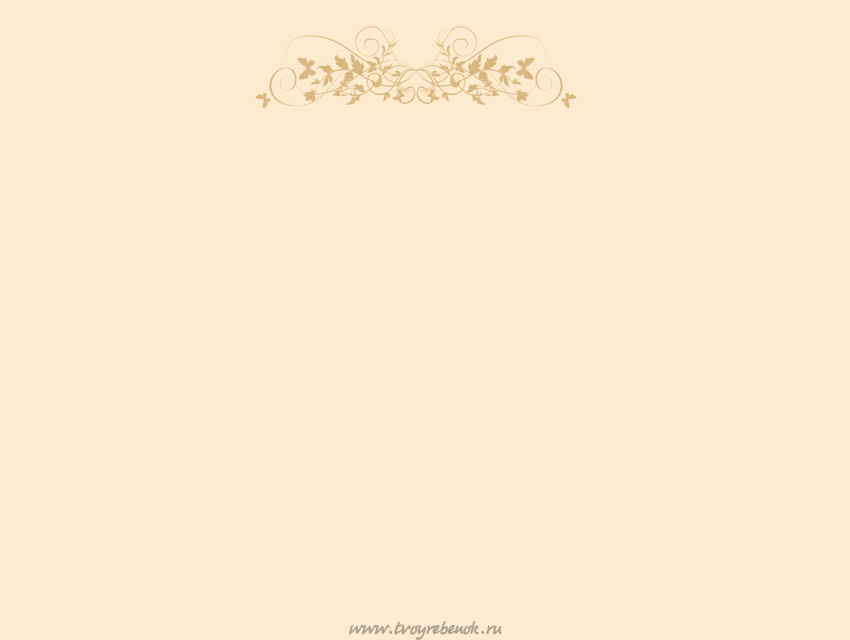 ДЕТСКИЙ ТЕЛЕФОН ДОВЕРИЯ – бесплатная анонимная служба экстренной психологической помощи детям и подросткам по телефону
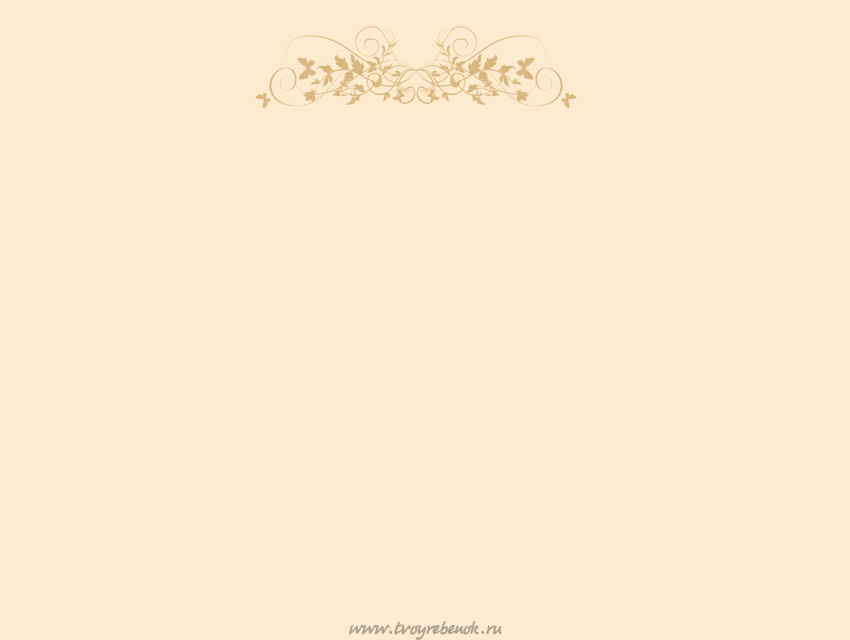 У каждого ребенка, как и взрослого, возникают сложности и проблемы, вопросы. Телефон доверия – служба, «работающая» на безопасность детей. Телефон доверия позволяет ребенку в доступной форме обратиться за помощью, советом, решением жизненных трудностей в ситуации, когда по какой-то причине он не может получить это от близких или знакомых. Телефон доверия дает ребенку возможность позвать взрослых на помощь, оказавшись в беде.
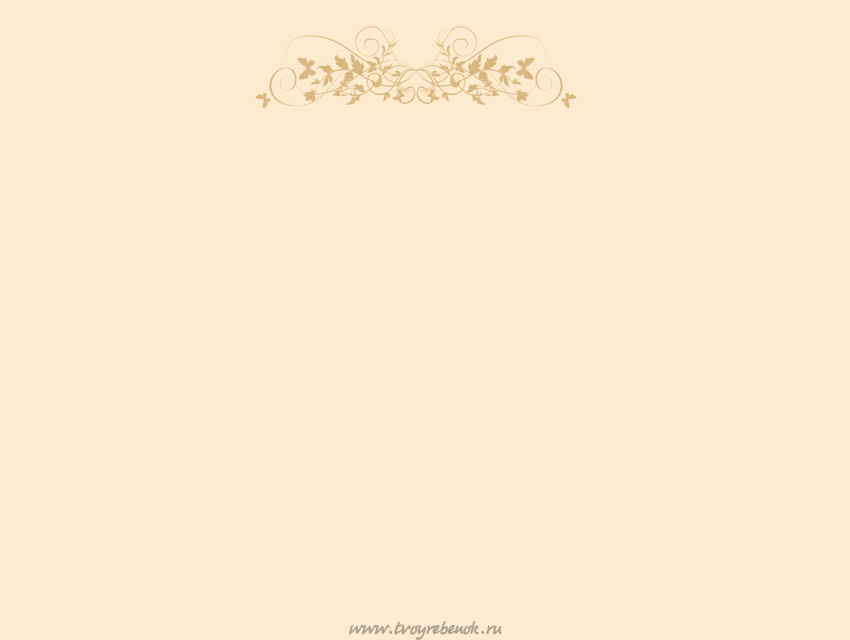 Как устроен телефон доверия?На телефонах доверия работают специально обученные специалисты – психологи.
Телефон Доверия дает возможность ребенку, переживающему какие-либо трудности, получить поддержку. 
- Телефон доверия открыт для каждого. 
 С консультантом Телефона Доверия можно поделиться любой беспокоящей проблемой. 
- Помощь на Телефоне Доверия всегда анонимна. 
Обращаясь на Телефон Доверия, ребенок может получить интересующую его информацию. 
-Телефон Доверия работает в своем определенном режиме - круглосуточно или по расписанию
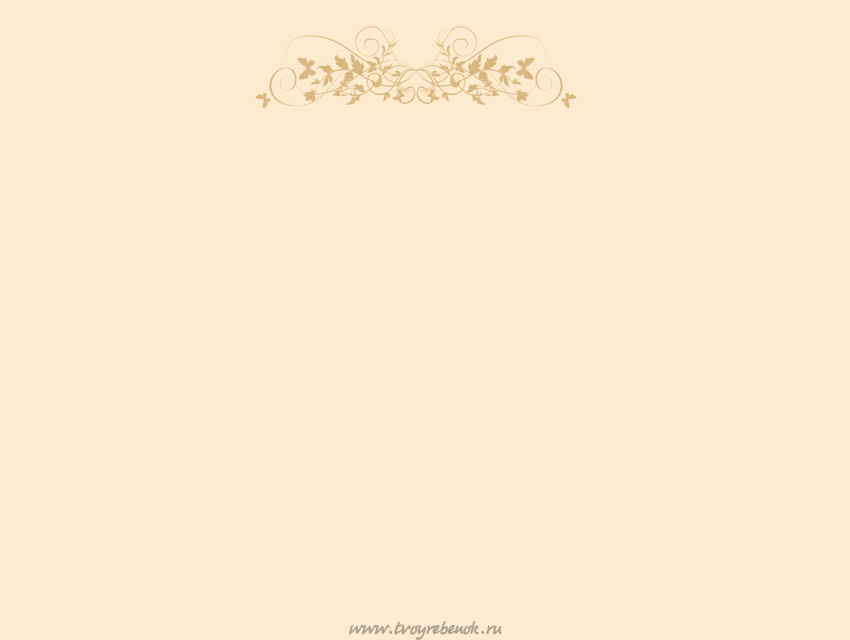 Чем Телефон доверия может помочь?
выговориться, разобраться, снять напряжение; 
получить психологическую консультацию; 
получить информацию по волнующим вас вопросам; 
-передать сведения специалисту (о факте жестокого обращения). 
Детский телефон доверия часто используется для консультирования по сложным темам, обсуждение которых в личной беседе могло бы быть затруднительным: межличностные отношения, употребление наркотиков, преступления и др.
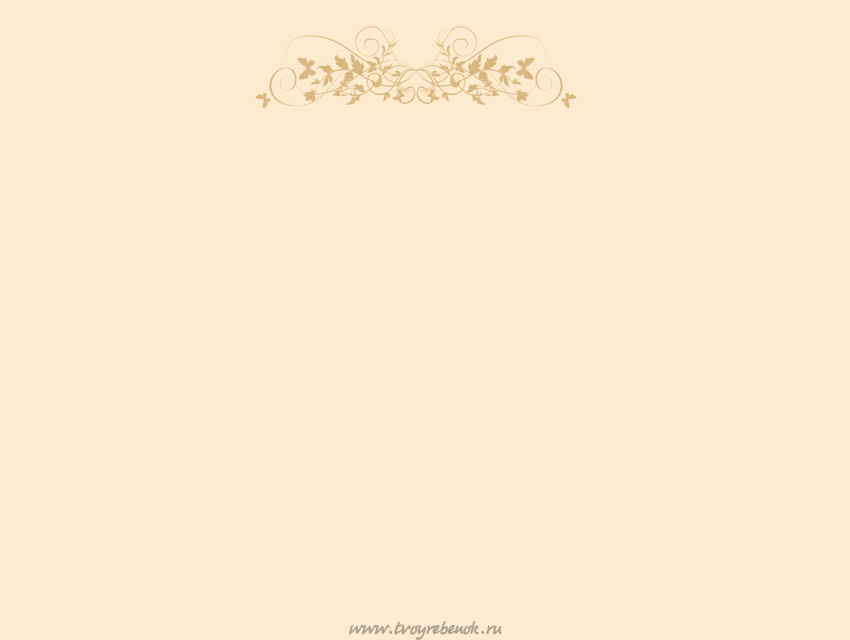 Принципы работы службы«Телефон доверия» Доступность Анонимность Доверительность Конфиденциальность
Каждый позвонивший вправе не называть своего имени и фамилии или может выбрать себе псевдоним. А также может быть уверен, что разговор останется строго между ним и специалистом. Поэтому собеседнику можно довериться полностью, а это, в свою очередь, делает консультацию более эффективной и позволяет найти лучшее решение проблемы.
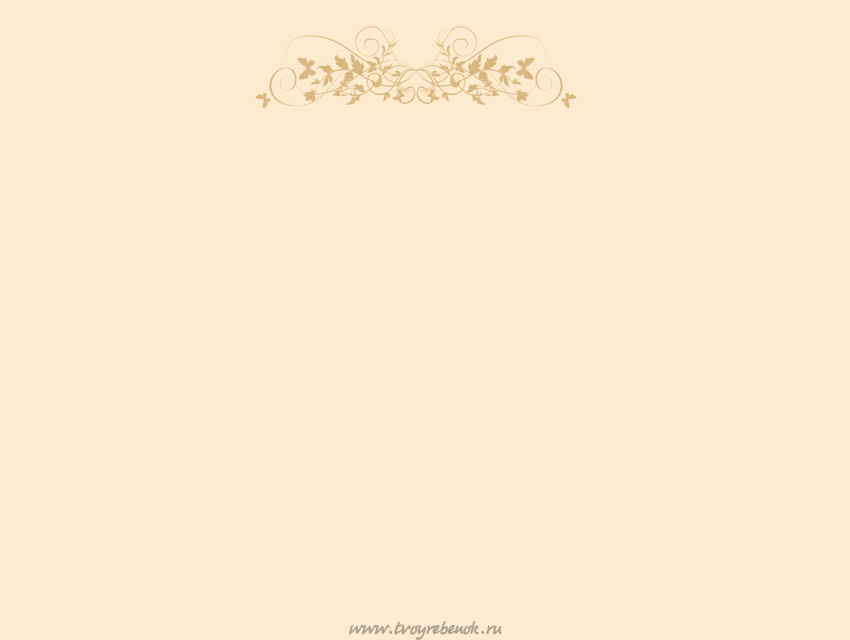 ПОМОЩЬ ПО ТЕЛЕФОНУ ДОВЕРИЯ ОКАЗЫВАЕТСЯ КРУГЛОСУТОЧНО, АНОНИМНО, КОНФИДЕНЦИАЛЬНО И БЕСПЛАТНО! 8-800-2000-122
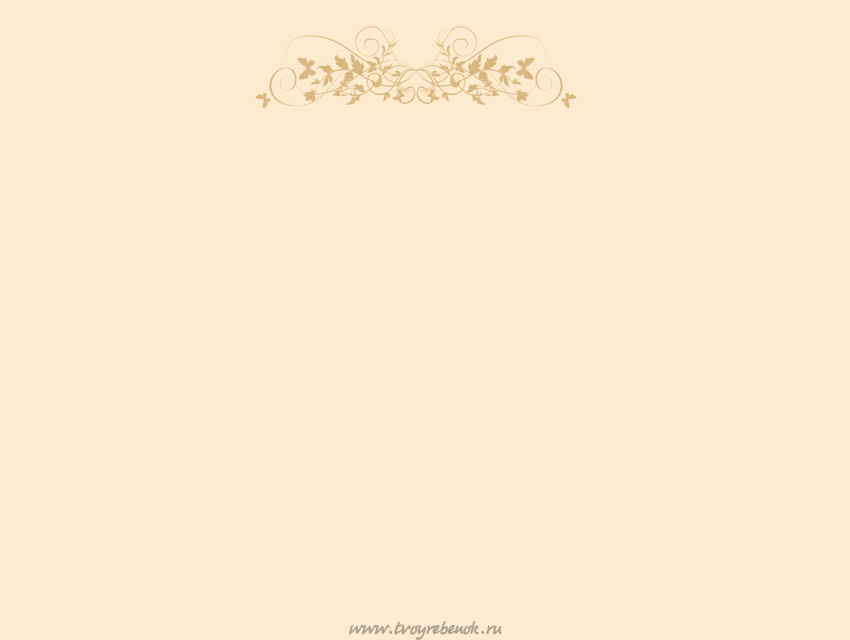 Информирование о телефоне доверия – шаг к безопасности ребенка!
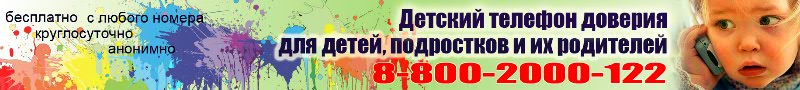 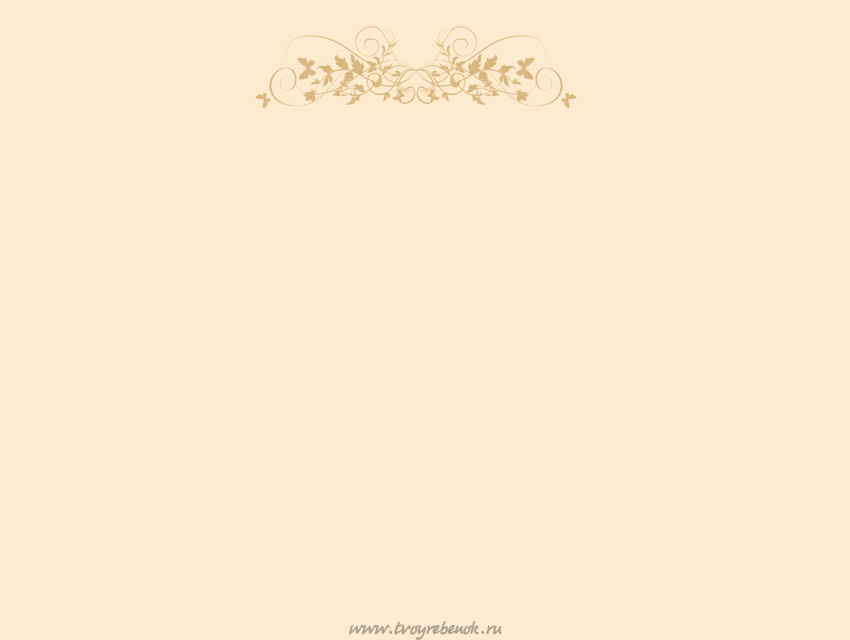 Спасибо за внимание!